ДЕКЛАРАЦИЯ О ПЛАТЕ ЗА НЕГАТИВНОЕ ВОЗДЕЙСТВИЕ НА ОКРУЖАЮЩУЮ СРЕДУ
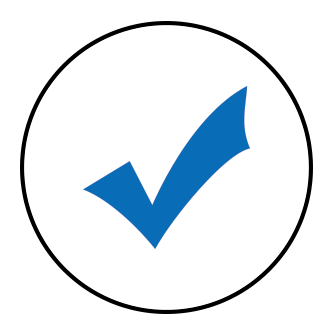 Как правильно заполнить декларацию о плате?   
	Какие типичные ошибки допускают природопользователи? 
		Как отправить декларацию в контролирующий орган? 
			Как рассчитать и когда вносить авансовые платежи? 
				Каков порядок зачета и возврата излишне внесенных платежей?
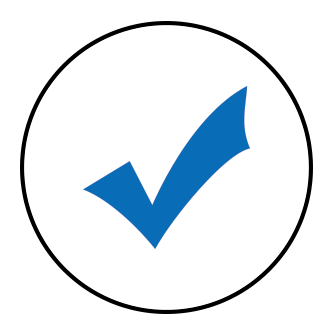 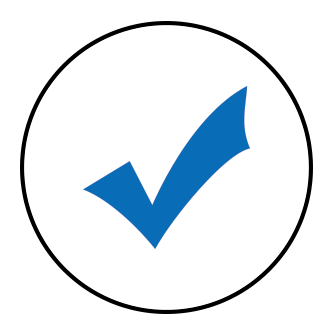 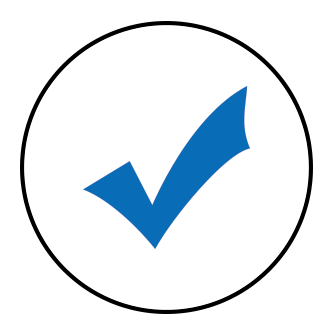 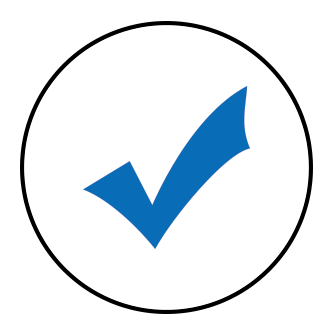 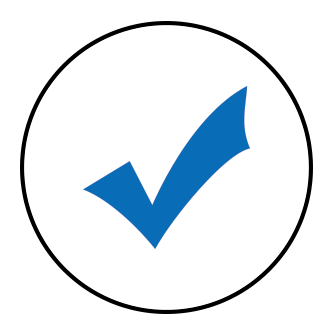 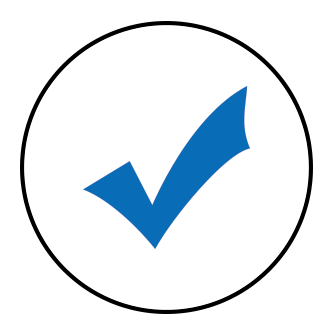 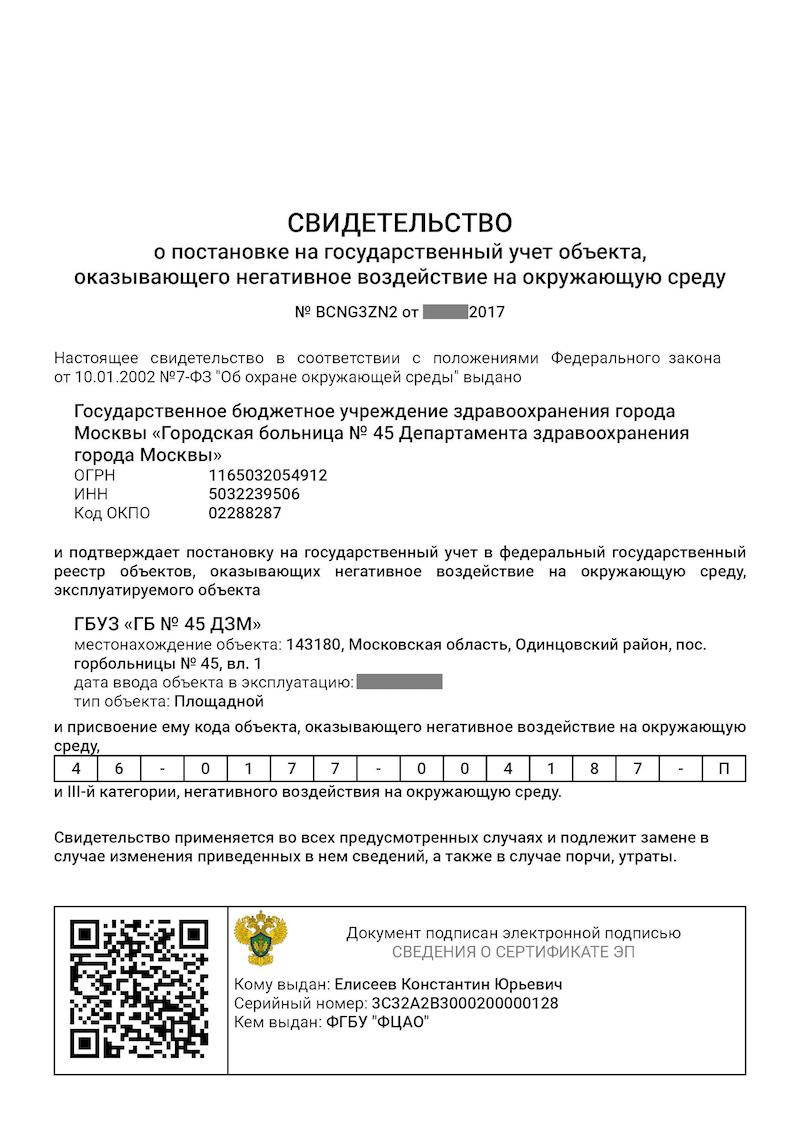 КТО ДОЛЖЕН
ст. 16.1 Федерального закона от 10.01.2002 г. № 7-ФЗ

Лица, обязанные вносить плату, - это юридические лица и индивидуальные предприниматели, осуществляющие на территории Российской Федерации, континентальном шельфе Российской Федерации и в исключительной экономической зоне Российской Федерации хозяйственную и (или) иную деятельность, оказывающую негативное воздействие на окружающую среду.

Исключением являются юридические лица и индивидуальные предприниматели, осуществляющие хозяйственную и (или) иную деятельность исключительно на объектах IV категории.
*
<Письмо> Росприроднадзора от 21.02.2017 N АС-06-02-36/3591 "О плате за негативное воздействие на окружающую среду"
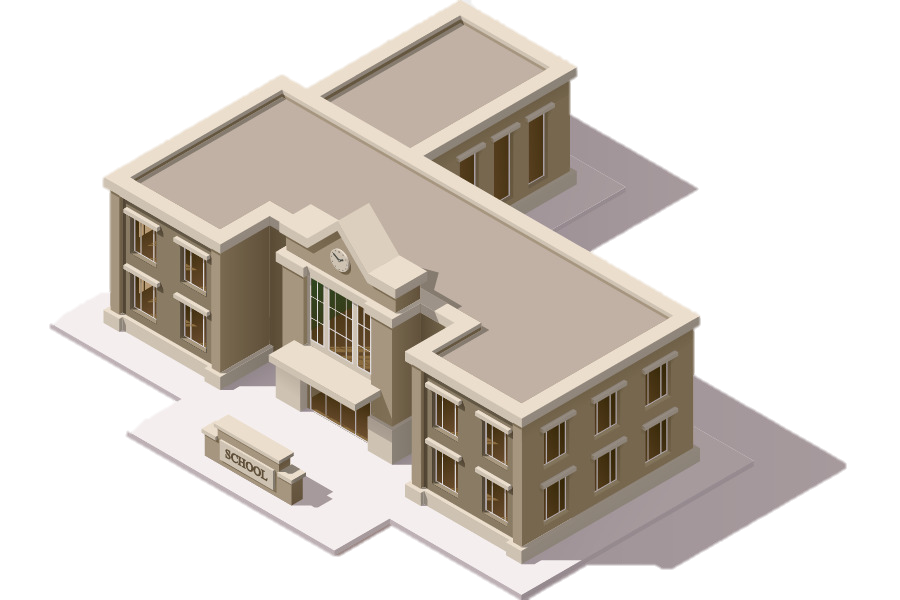 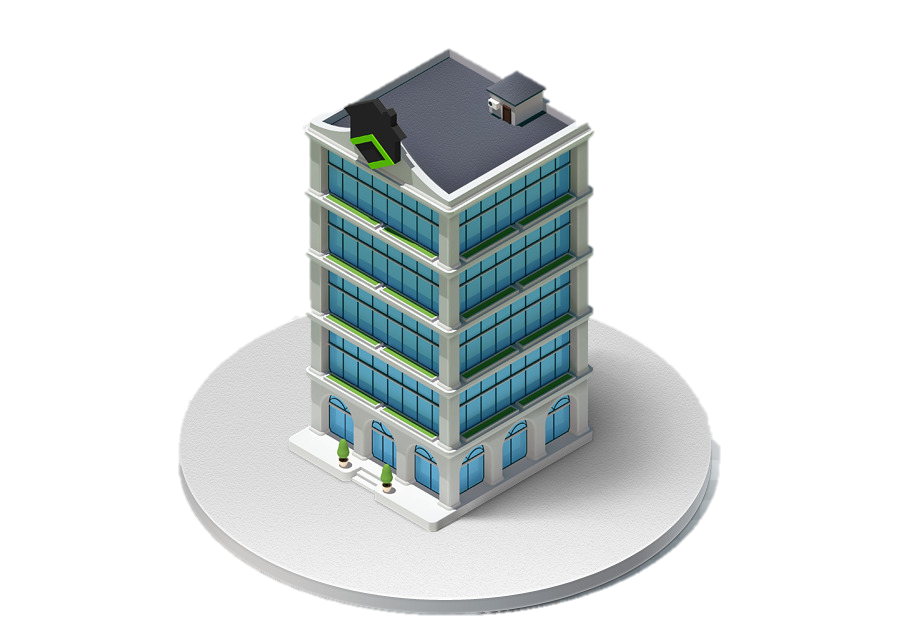 КТО ДОЛЖЕН
ст. 16.1 Федерального закона от 10.01.2002 г. № 7-ФЗ

Плательщиками платы за НВОС при размещении отходов, за исключением твердых коммунальных отходов (ТКО), являются юридические лица и индивидуальные предприниматели, при осуществлении которыми хозяйственной и (или) иной деятельности образовались отходы. 

Плательщиками платы за НВОС при размещении ТКО являются региональные операторы по обращению с ТКО, операторы по обращению с ТКО, осуществляющие деятельность по их размещению.
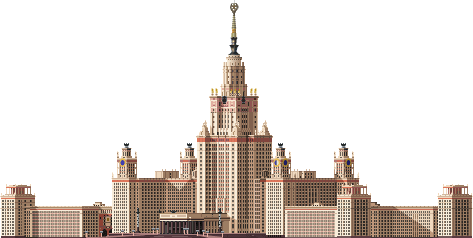 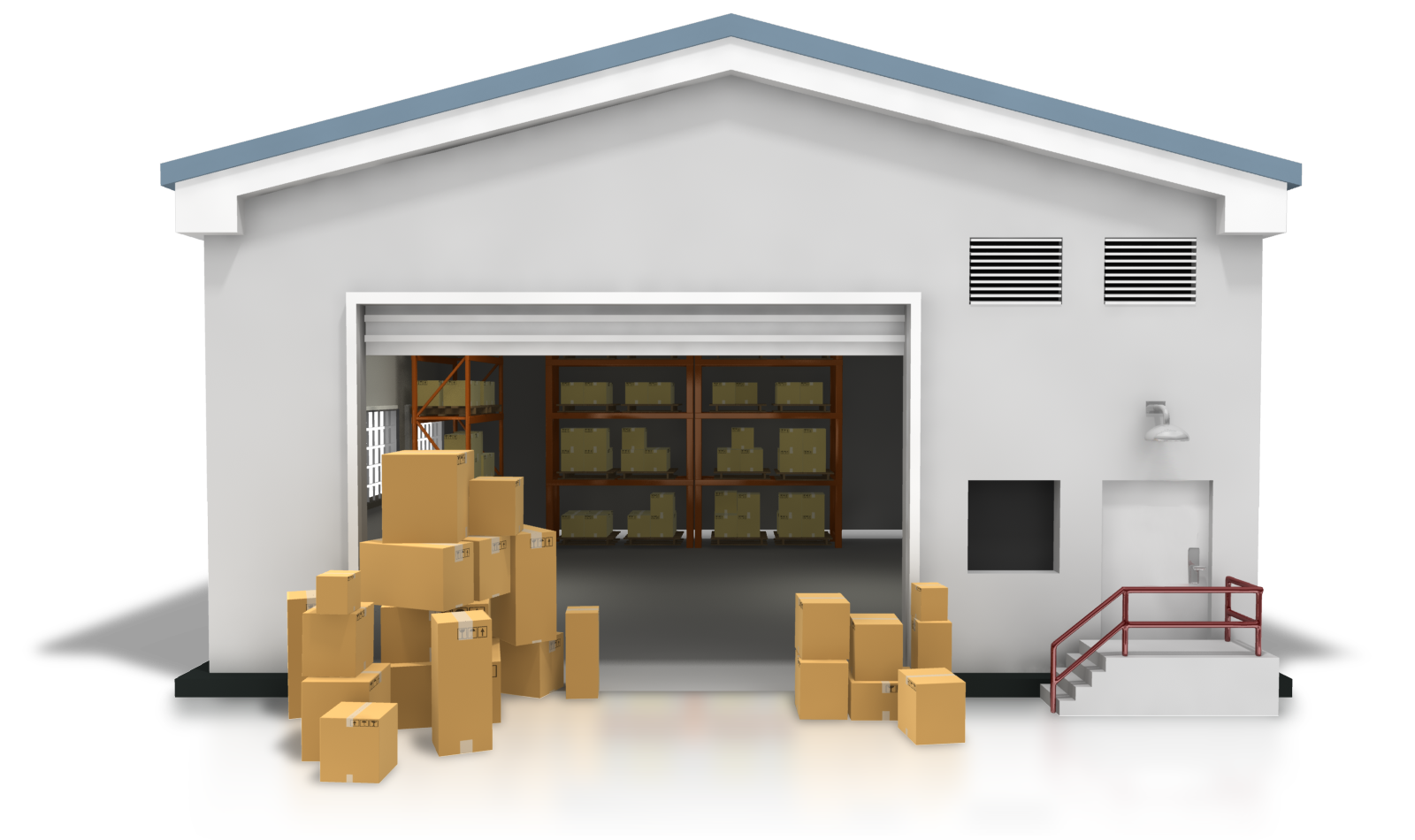 *
<Письмо> Минприроды России от 14.12.2017 N 09-47/34954 "Об исполнении обязанности по внесению платы за НВОС"
Приказ Минприроды России от 09.01.2017 N 3
«Об утверждении Порядка представления декларации о плате за негативное воздействие на окружающую среду и ее формы»
СРОКИ
ст. 16.4 Федерального закона от 10.01.2002 г. № 7-ФЗ

8. Не позднее 10-го марта года, следующего за отчетным периодом, лица, обязанные вносить плату, представляют в уполномоченный Правительством Российской Федерации федеральный орган исполнительной власти по месту нахождения объекта, оказывающего негативное воздействие на окружающую среду, декларацию о плате за негативное воздействие на окружающую среду.
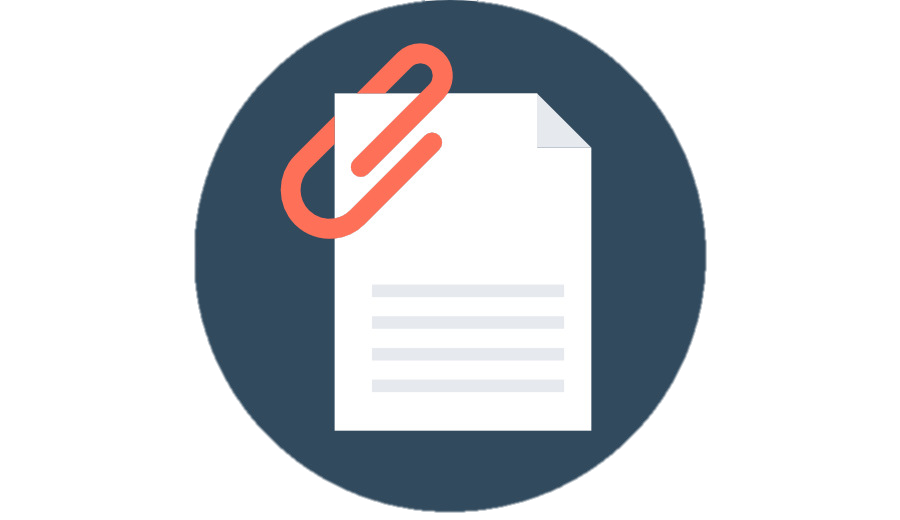 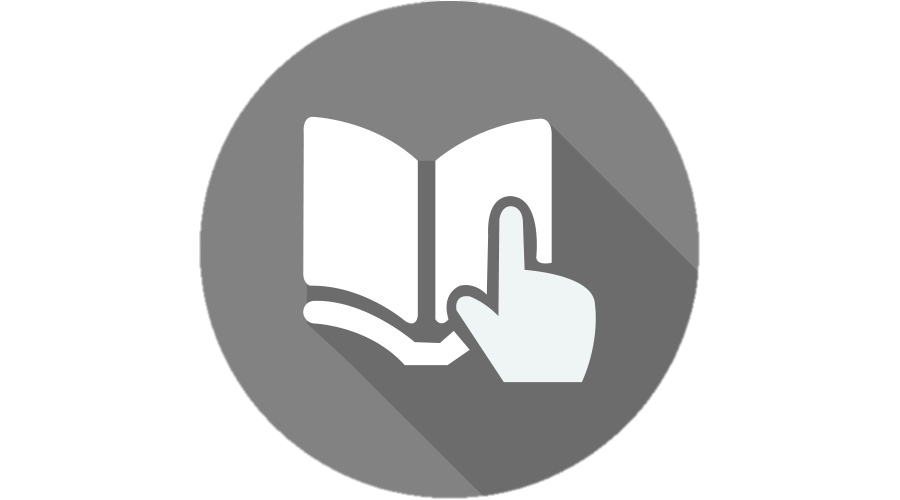 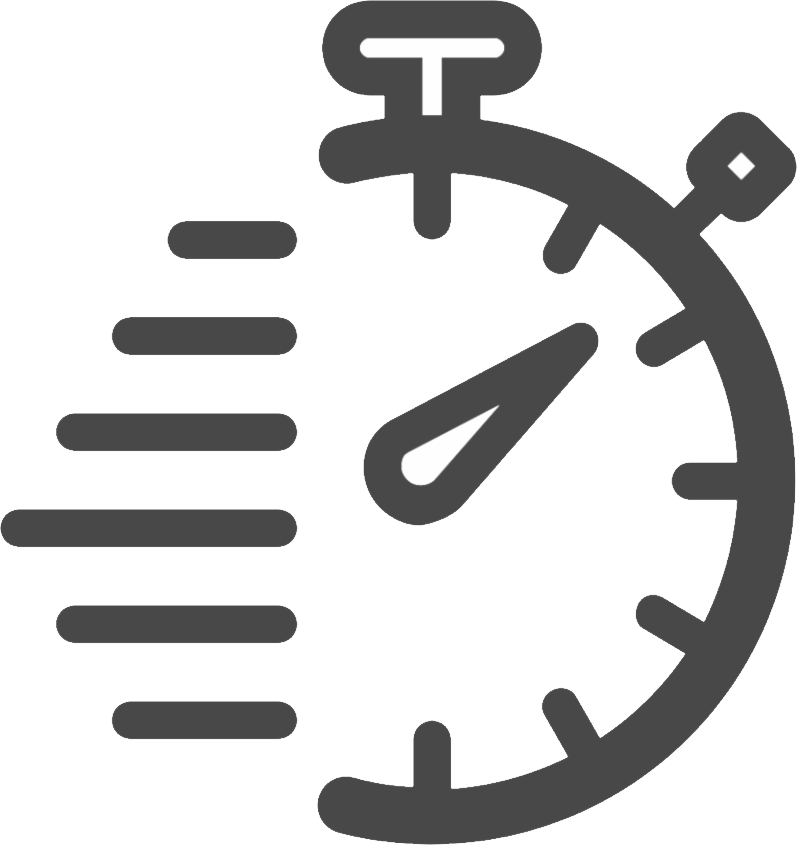 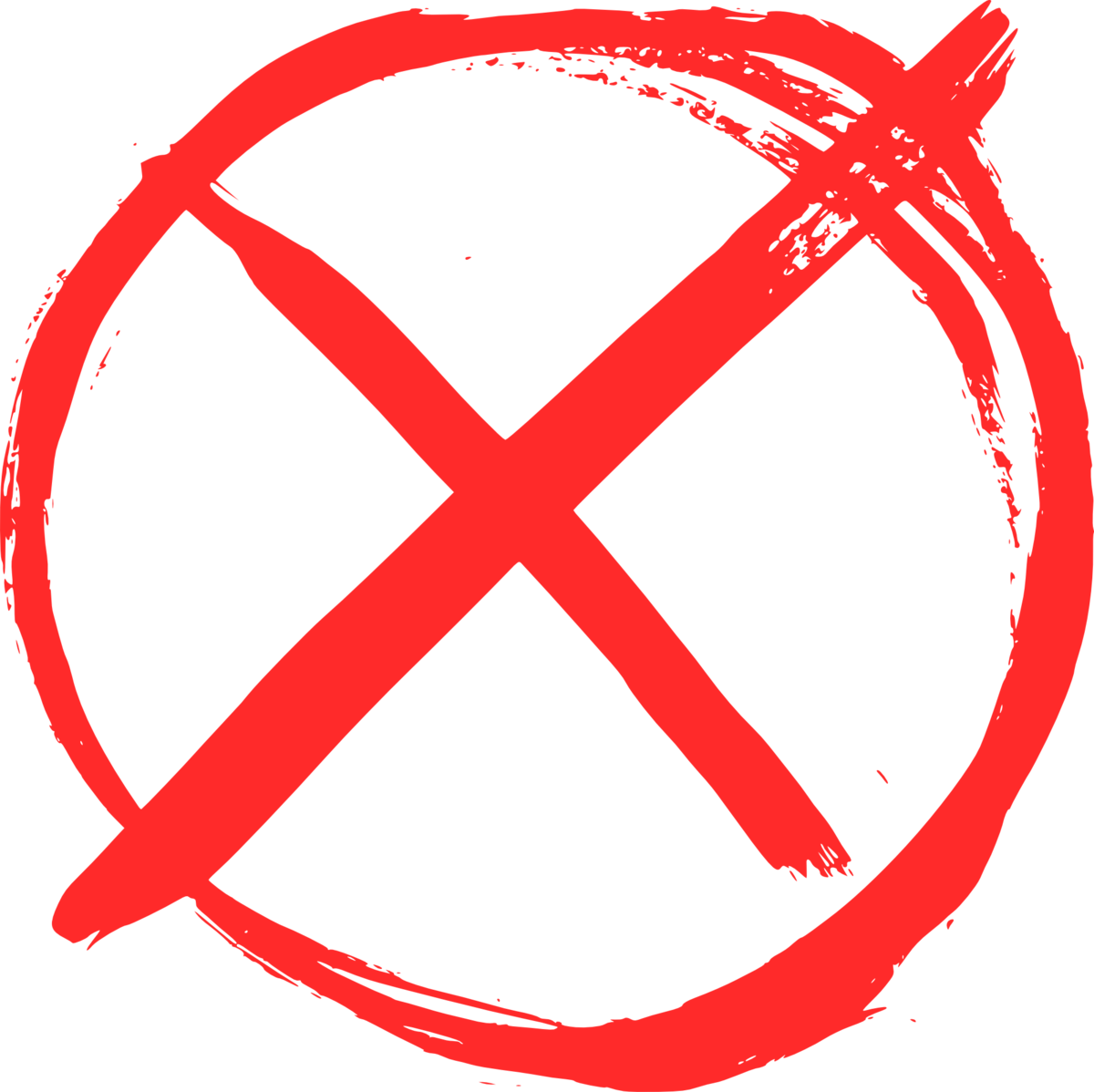 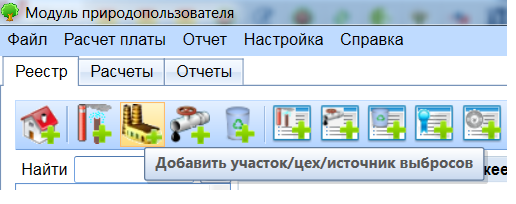 СПОСОБЫ ПОДАЧИ
Приказ Минприроды России от 09.01.2017 N 3

«Об утверждении Порядка представления декларации о плате за негативное воздействие на окружающую среду и ее формы»
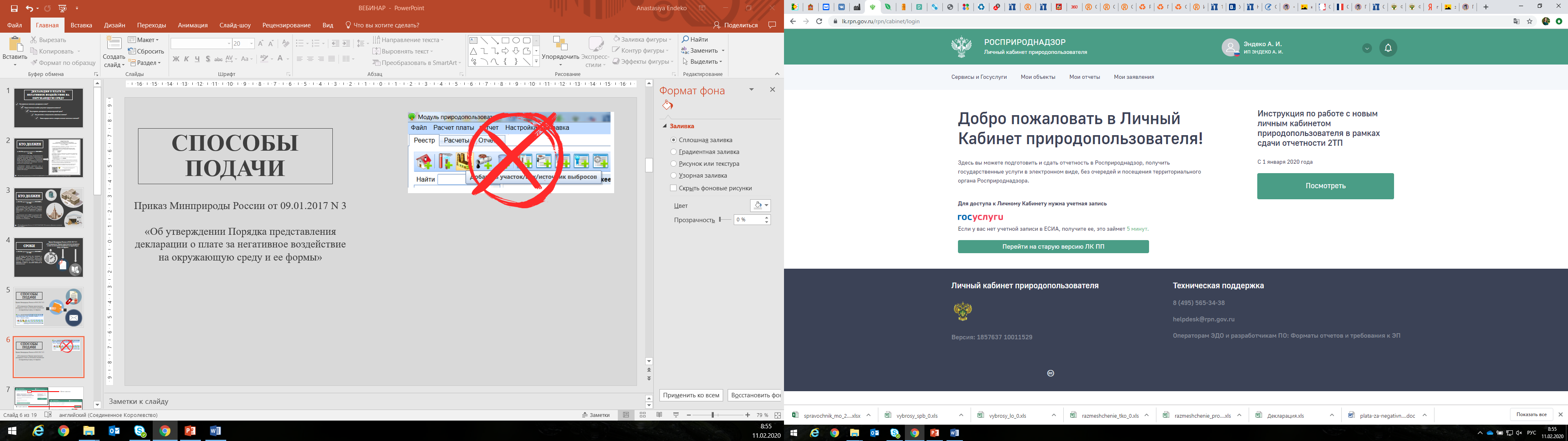 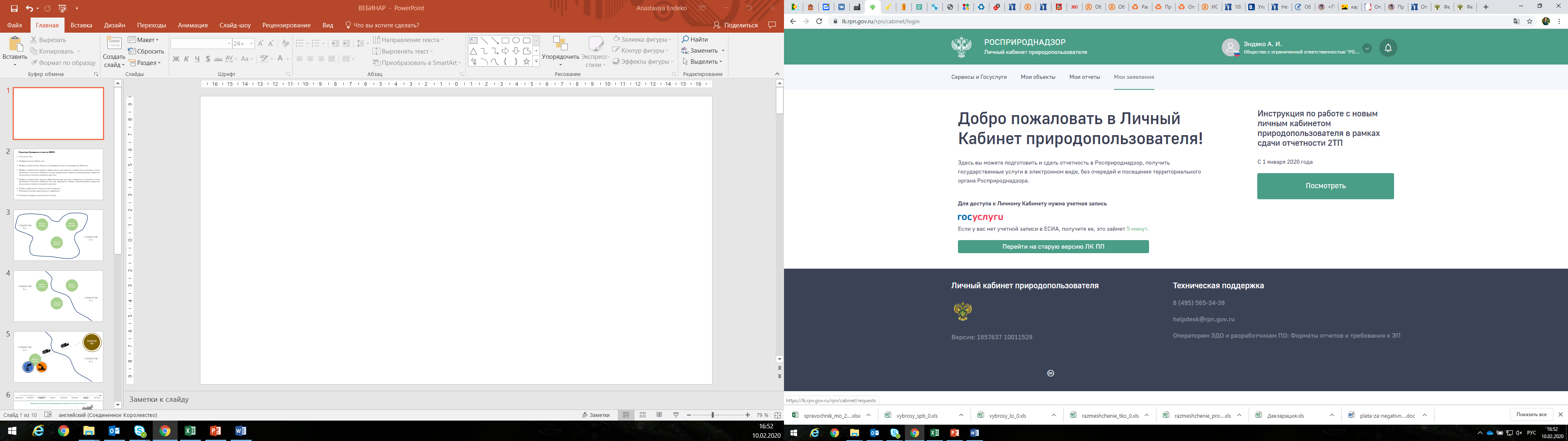 1. Мои заявления
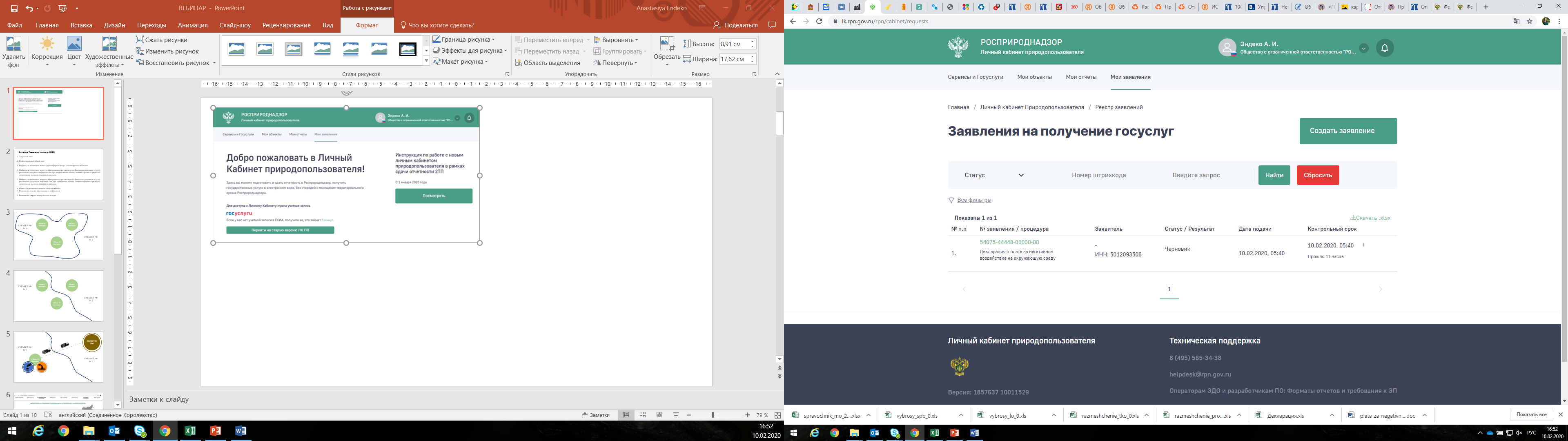 2. Создать заявление
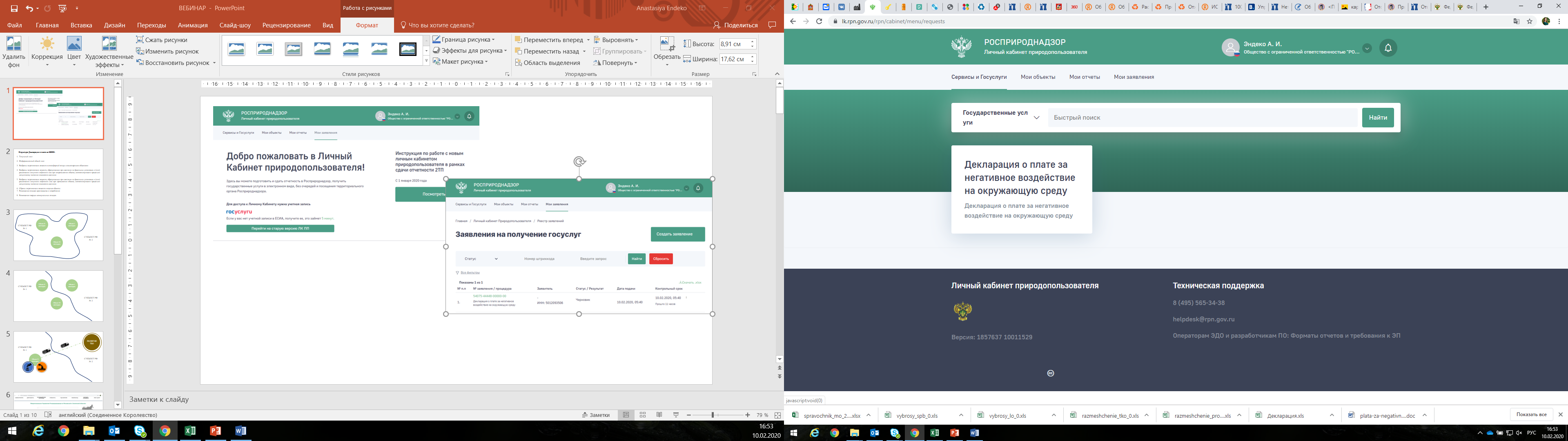 3. Декларация о плате за НВОС
Техническая поддержка 8 (495) 565-34-38 helpdesk@rpn.gov.ru
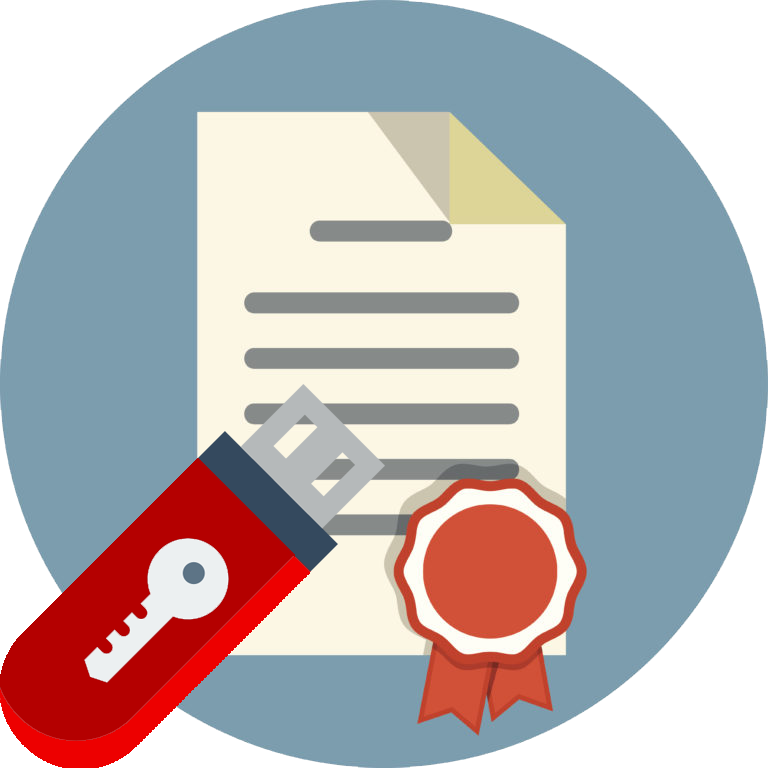 Если плата за НВОС за предыдущий отчетный 
период более 25 тысяч рублей
СПОСОБЫ ПОДАЧИ
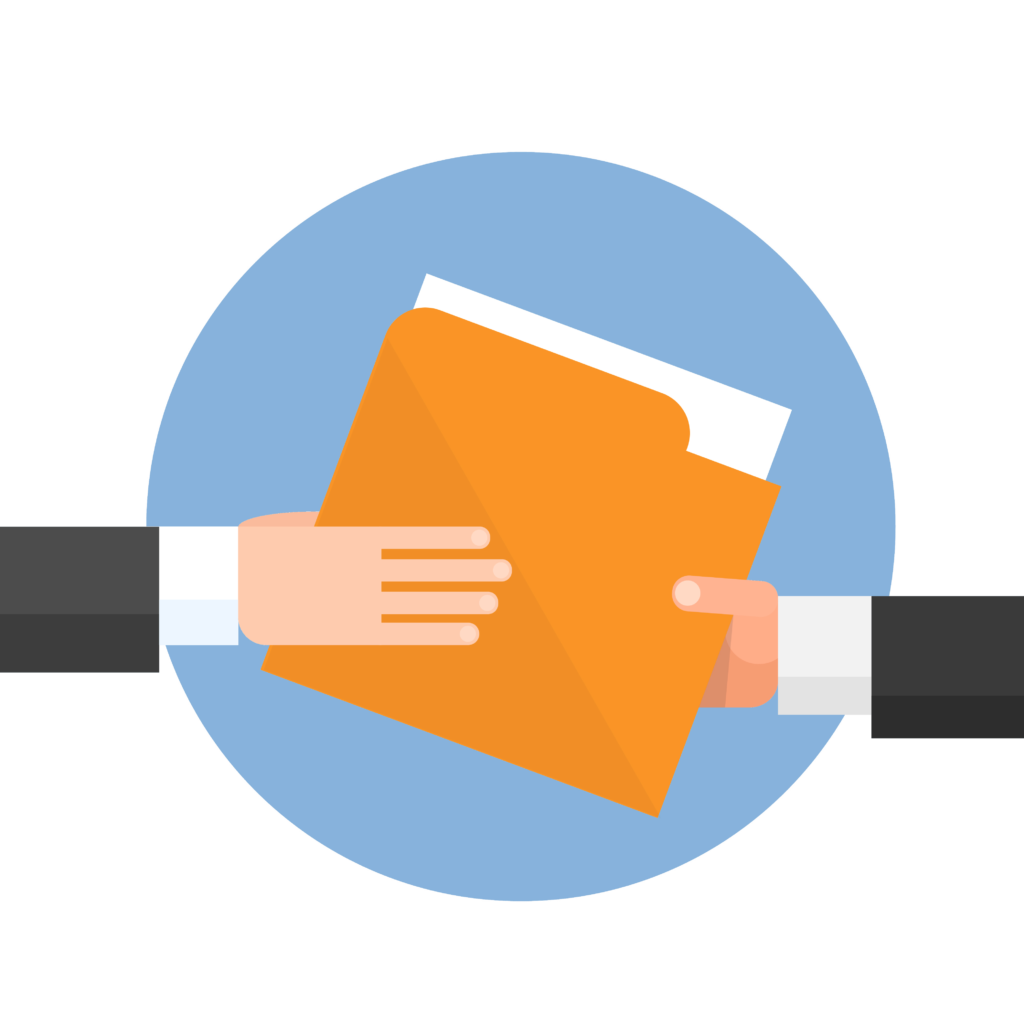 Приказ Минприроды России от 09.01.2017 N 3

«Об утверждении Порядка представления декларации о плате за негативное воздействие на окружающую среду и ее формы»
Если плата за НВОС за предыдущий отчетный 
период равна или менее 
25 тысяч рублей
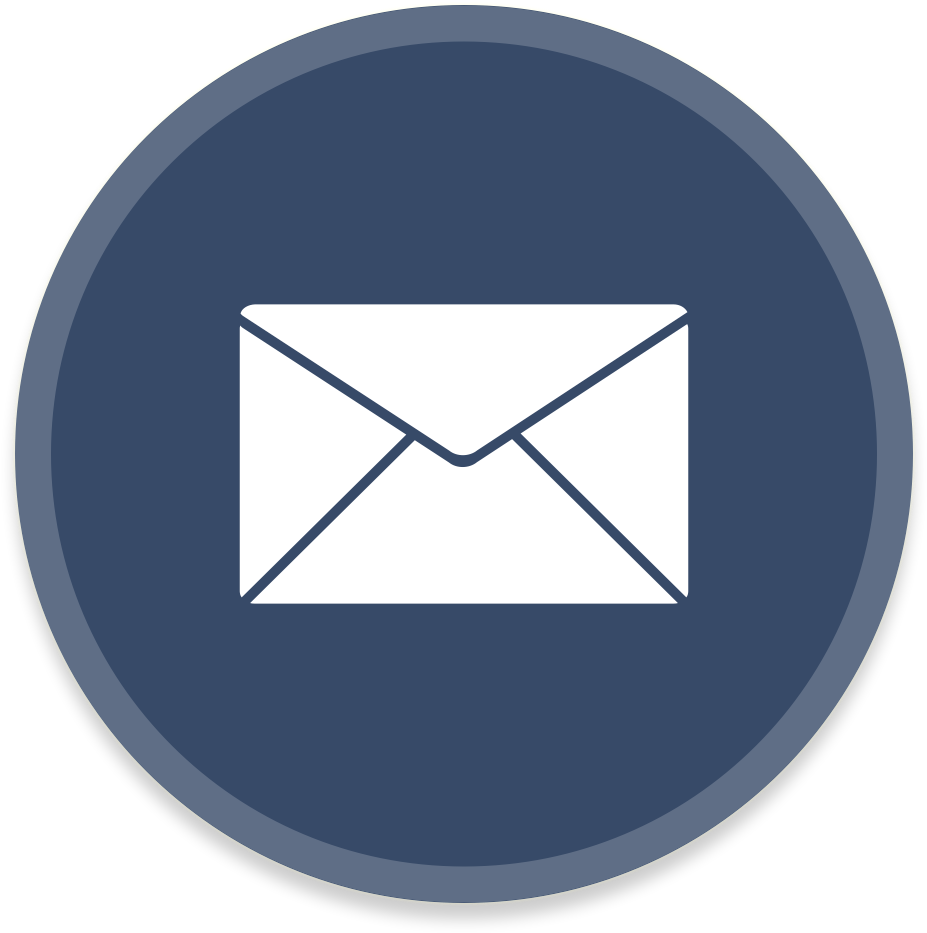 Если отсутствует техническая возможность подключения к информационно-телекоммуникационной сети "Интернет"
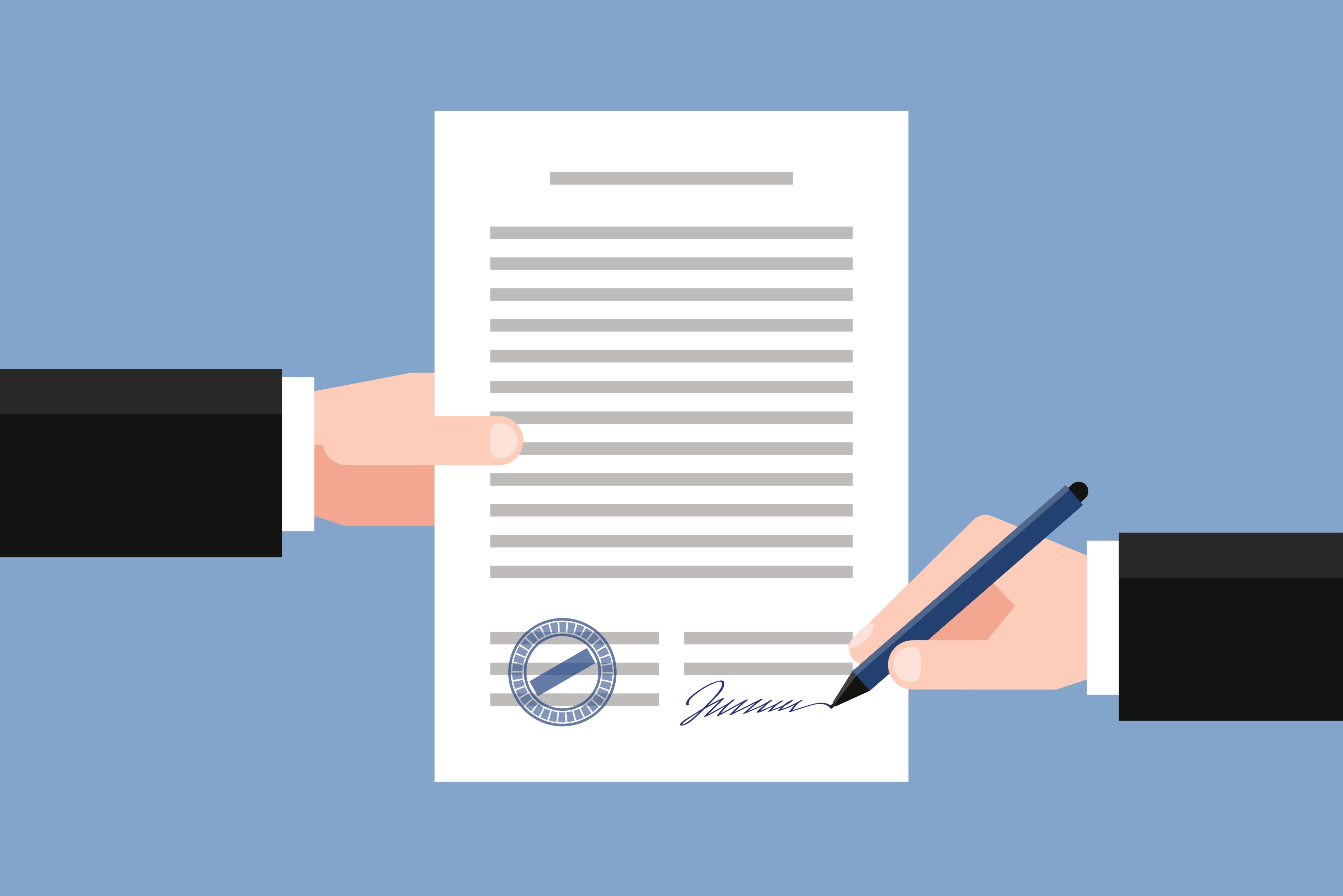 СПОСОБЫ ПОДАЧИ
п. 3 Порядка представления декларации о плате за негативное воздействие на окружающую среду и ее формы»

а) если Декларация подписана и представлена уполномоченным лицом – документ, подтверждающий эти полномочия

б) если осуществлена корректировка размера платы либо расчет показателя покрытия затрат на реализацию проектов по полезному использованию попутного нефтяного газа – перечень (реестр) документов, подтверждающих расходы на финансирование в отчетном периоде мероприятий по снижению НВОС, включенных в планы снижения выбросов и сбросов, и мероприятий по обеспечению использования и утилизации попутного нефтяного газа с указанием их реквизитов (номер, дата)
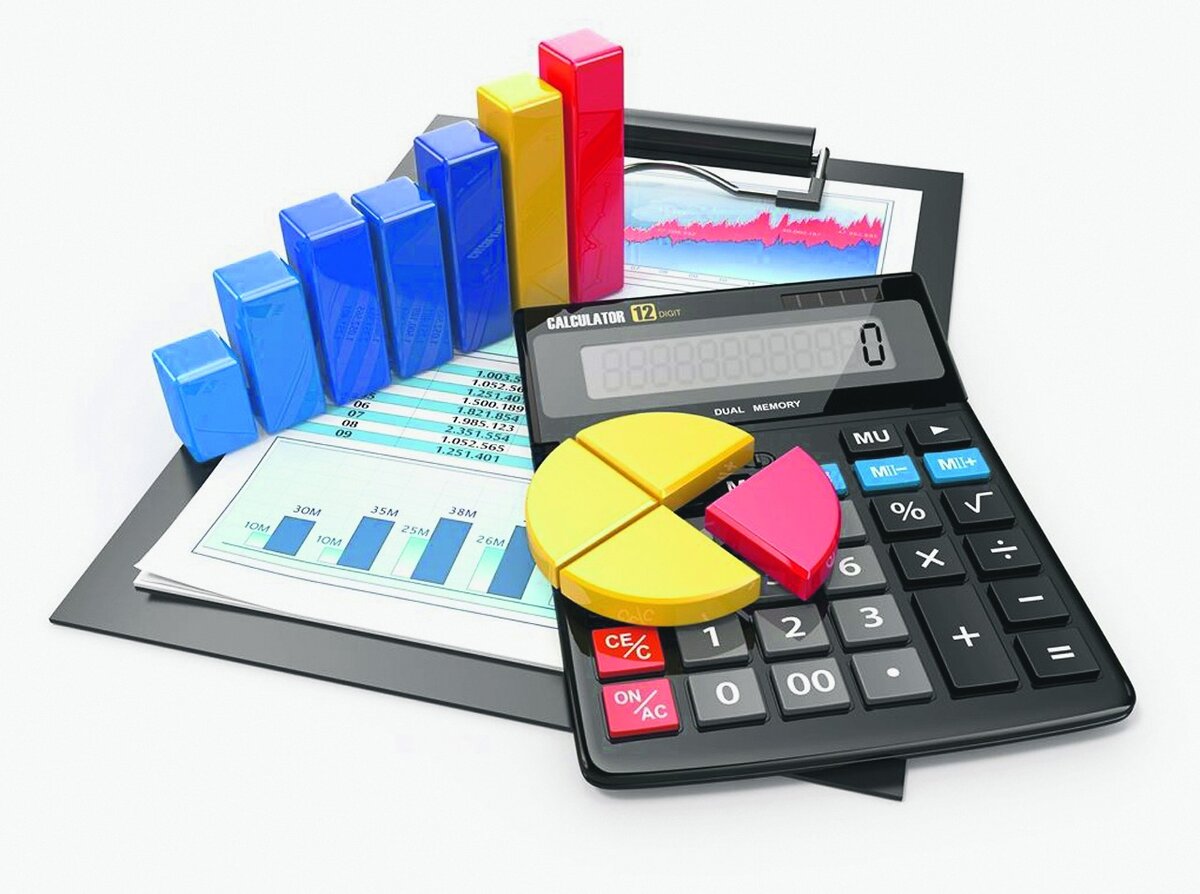 Структура Декларации о плате за НВОС:
 
Титульный лист

Информационный общий лист

Выбросы загрязняющих веществ в атмосферный воздух стационарными объектами

Выбросы загрязняющих веществ, образующихся при сжигании на факельных установках и (или) рассеивании попутного нефтяного газа при непревышении объема, соответствующего предельно допустимому значению показателя сжигания

Выбросы загрязняющих веществ, образующихся при сжигании на факельных установках и (или) рассеивании попутного нефтяного газа при превышении объема, соответствующего предельно допустимому значению показателя сжигания

Сбросы загрязняющих веществ в водные объекты
Размещение отходов производства и потребления

Размещение твердых коммунальных отходов
Объект II категории
Объект I категории
СУБЪЕКТ РФ № 1
СУБЪЕКТ РФ
№ 2
Объект III категории
Объект II категории
Объект I категории
СУБЪЕКТ РФ № 1
СУБЪЕКТ РФ
№ 2
Объект III категории
ТИТУЛЬНЫЙ ЛИСТ
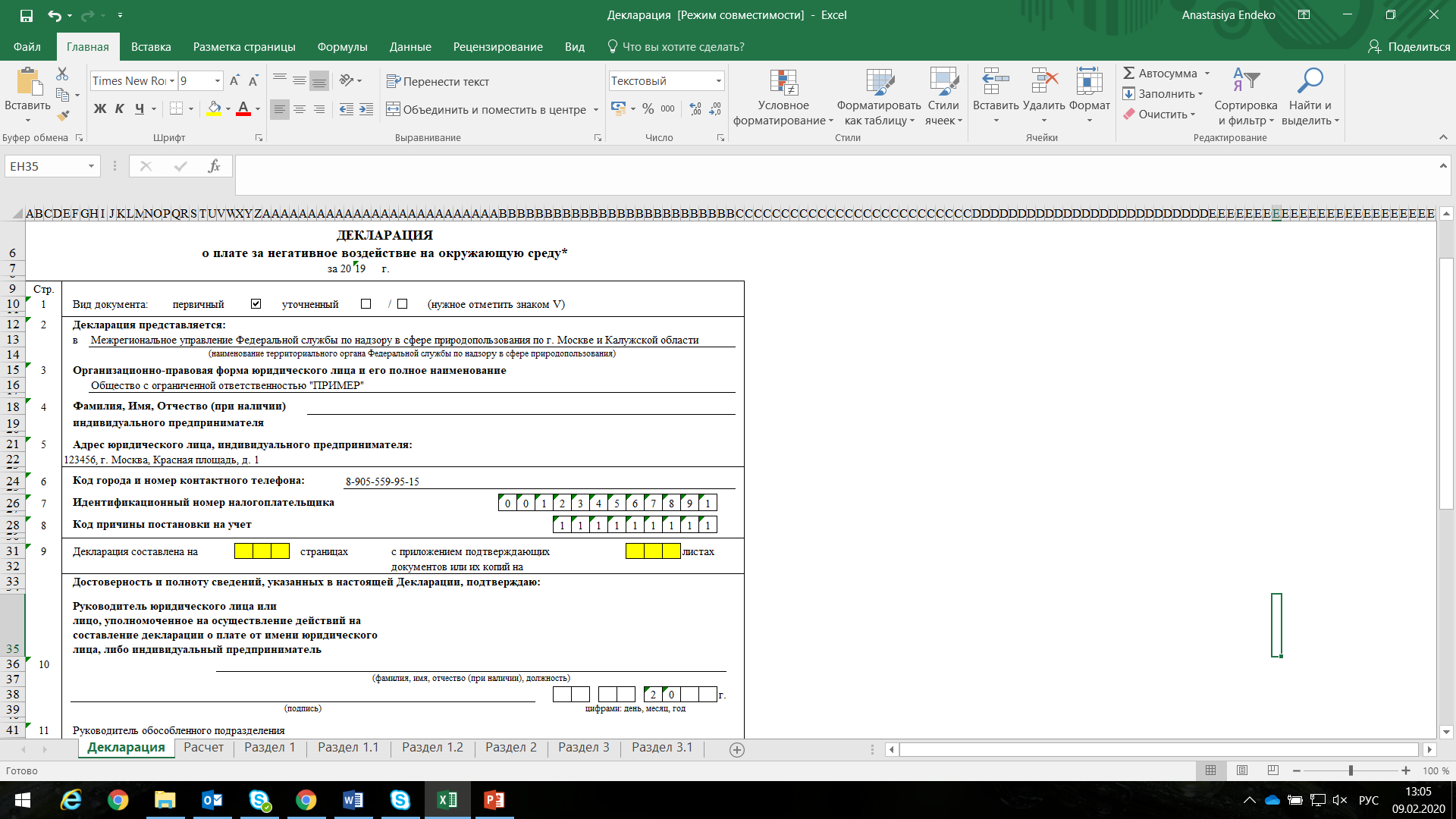 В случае, если Декларация после ее официальной подачи корректировалась. 


Пример заполнения:
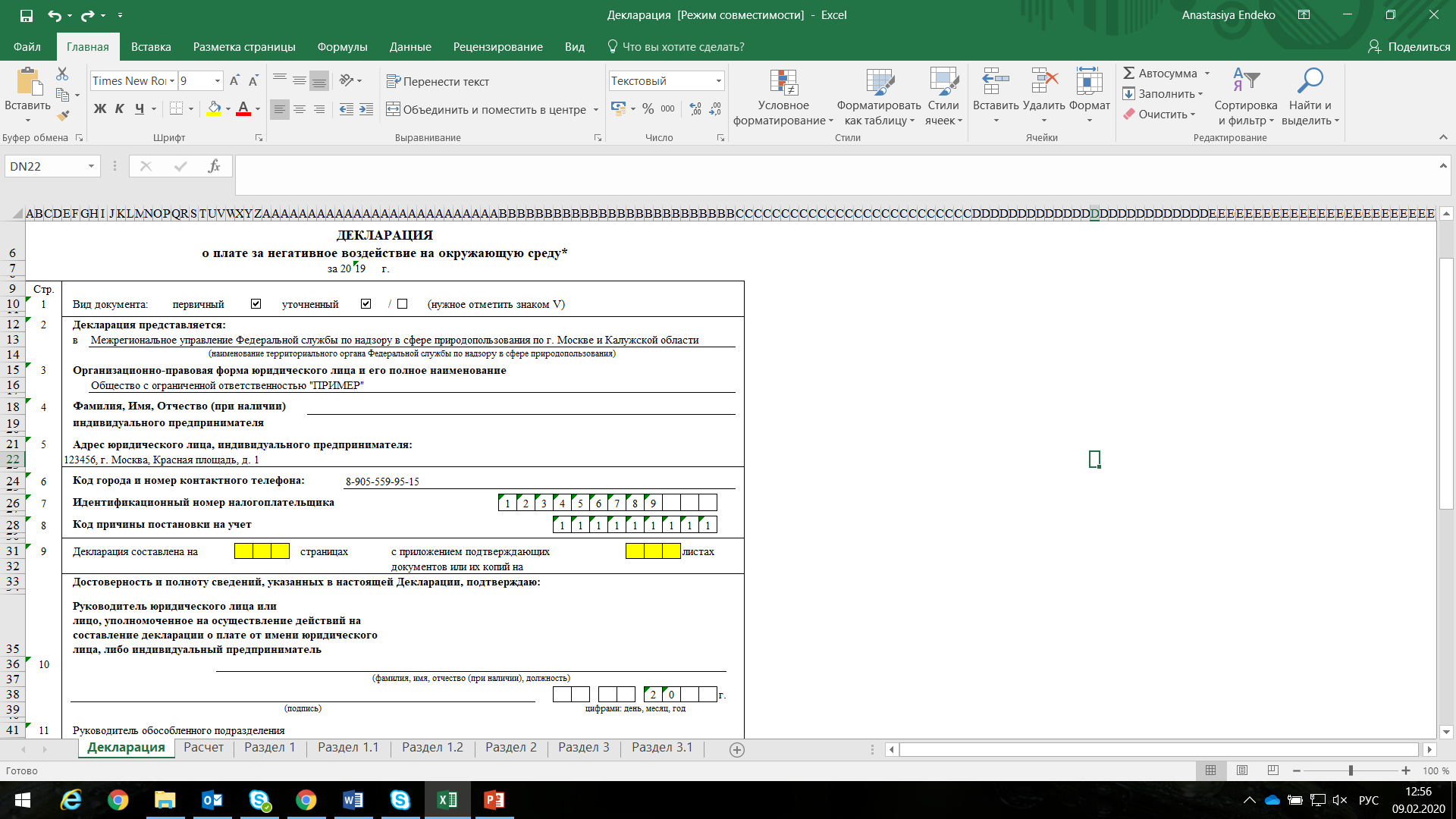 1
Галочка ставится уже у «уточненный»
Через дробь ставится порядковый номер уточненной Декларации
ИНФОРМАЦИОННЫЙ ЛИСТ
Код соответствующего муниципального образования, на территории которого расположен 

стационарный источник,

объект размещения отходов производства и потребления, 

в соответствии с ОКТМО.
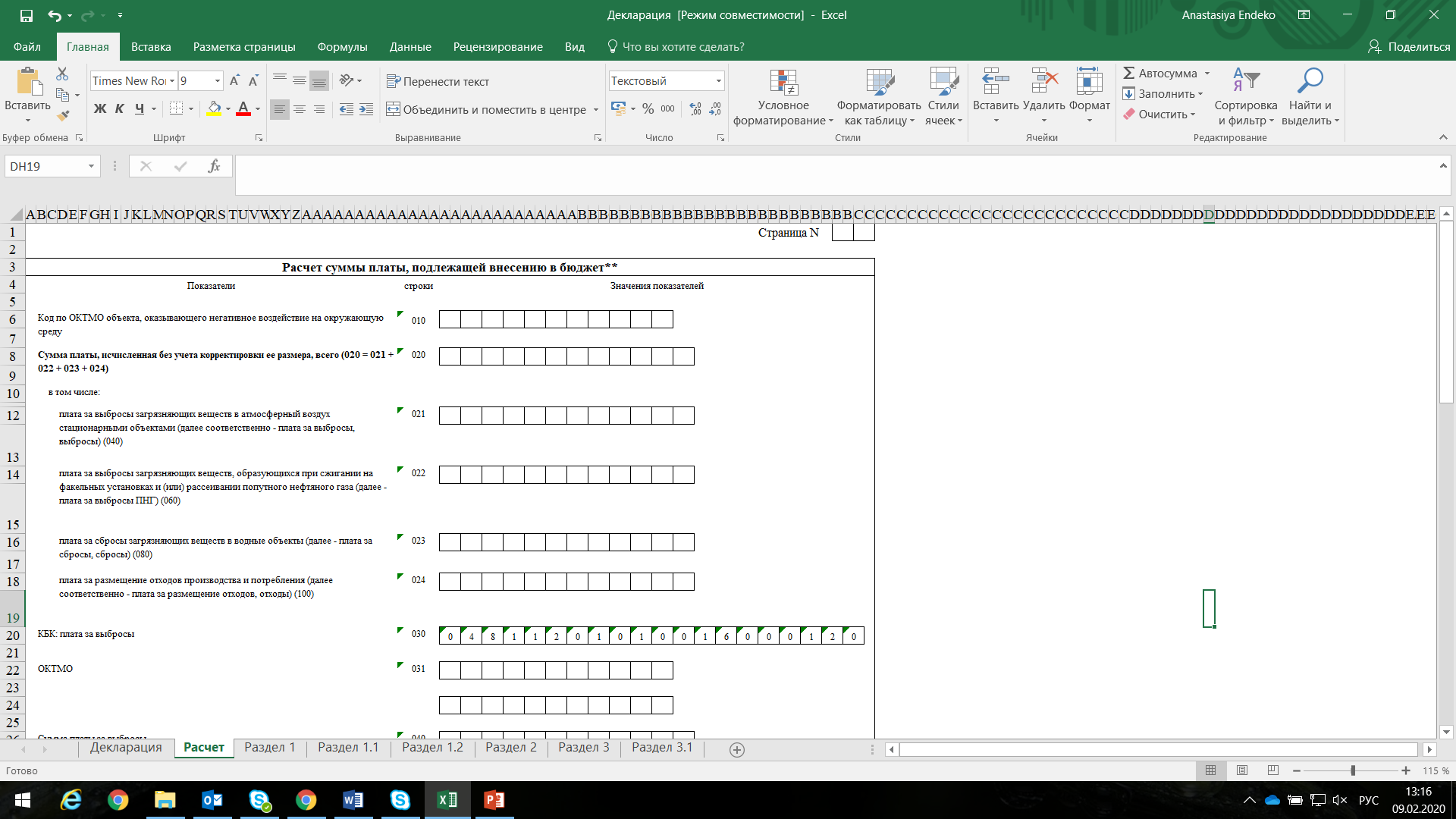 ПОЛИГОН 
ТБО
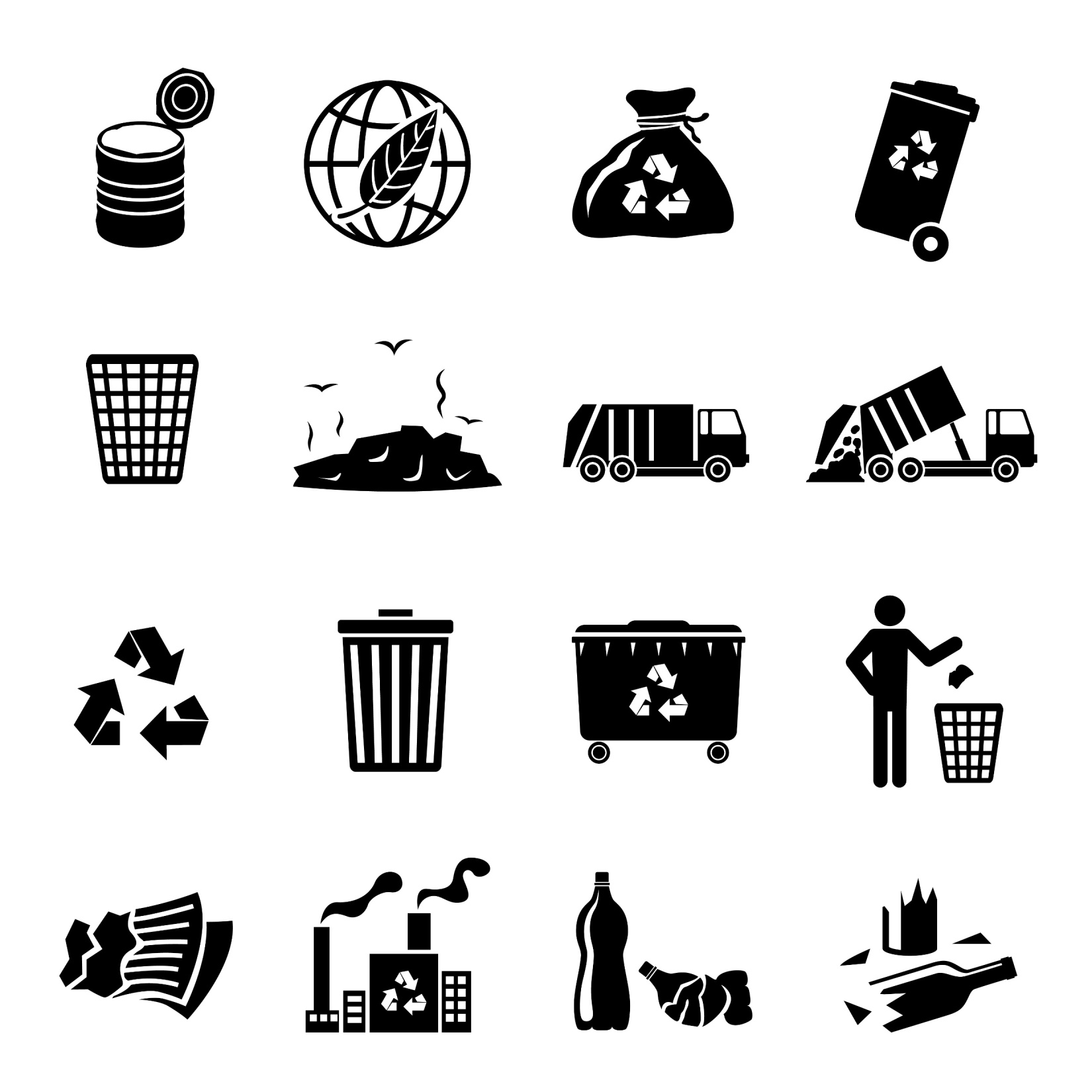 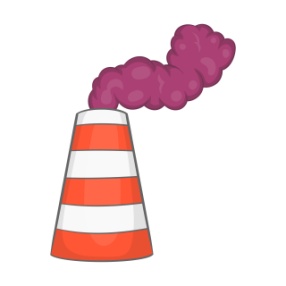 МО, г. БАЛАШИХА
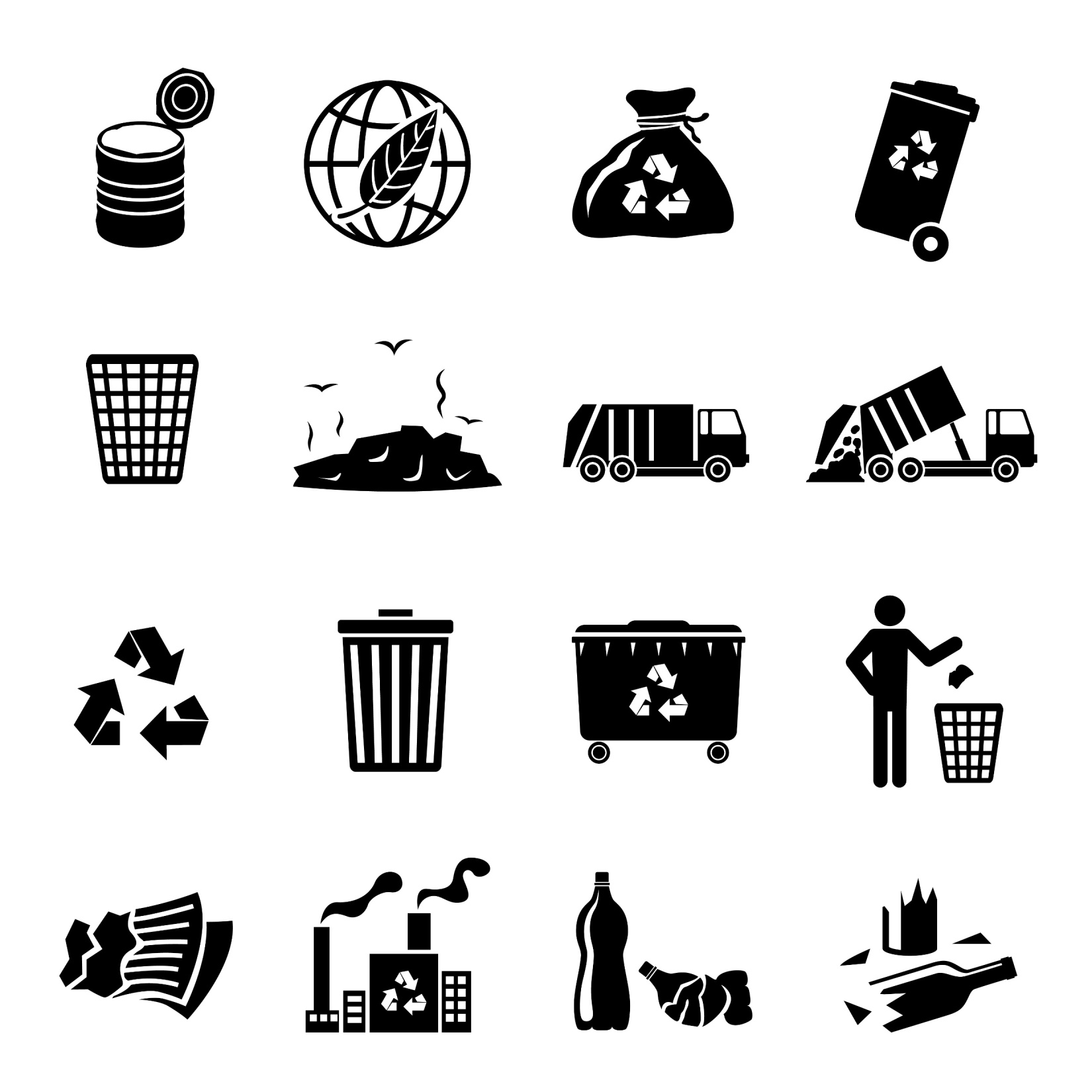 ОКТМО: 46704000
Объект II категории
МО, Богородский городской округ (бывший Ногинский район)
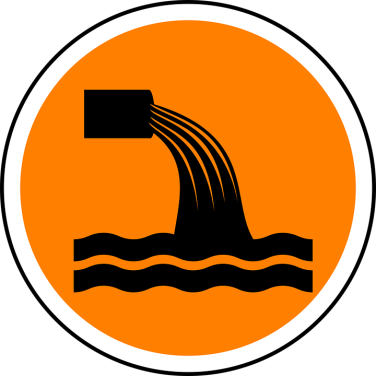 ОКТМО: 46751000
Плата за выбросы / сбросы загрязняющих веществ вносится в соответствии с бюджетным законодательством РФ по месту нахождения стационарного источника
Плата за размещение отходов вносится по месту нахождения объекта размещения отходов
ИНФОРМАЦИОННЫЙ ЛИСТ
ТОЛЬКО ПО ВЫБРОСАМ И СБРОСАМ
ТОЛЬКО ПО РАЗМЕЩЕНИЮ ОТХОДОВ
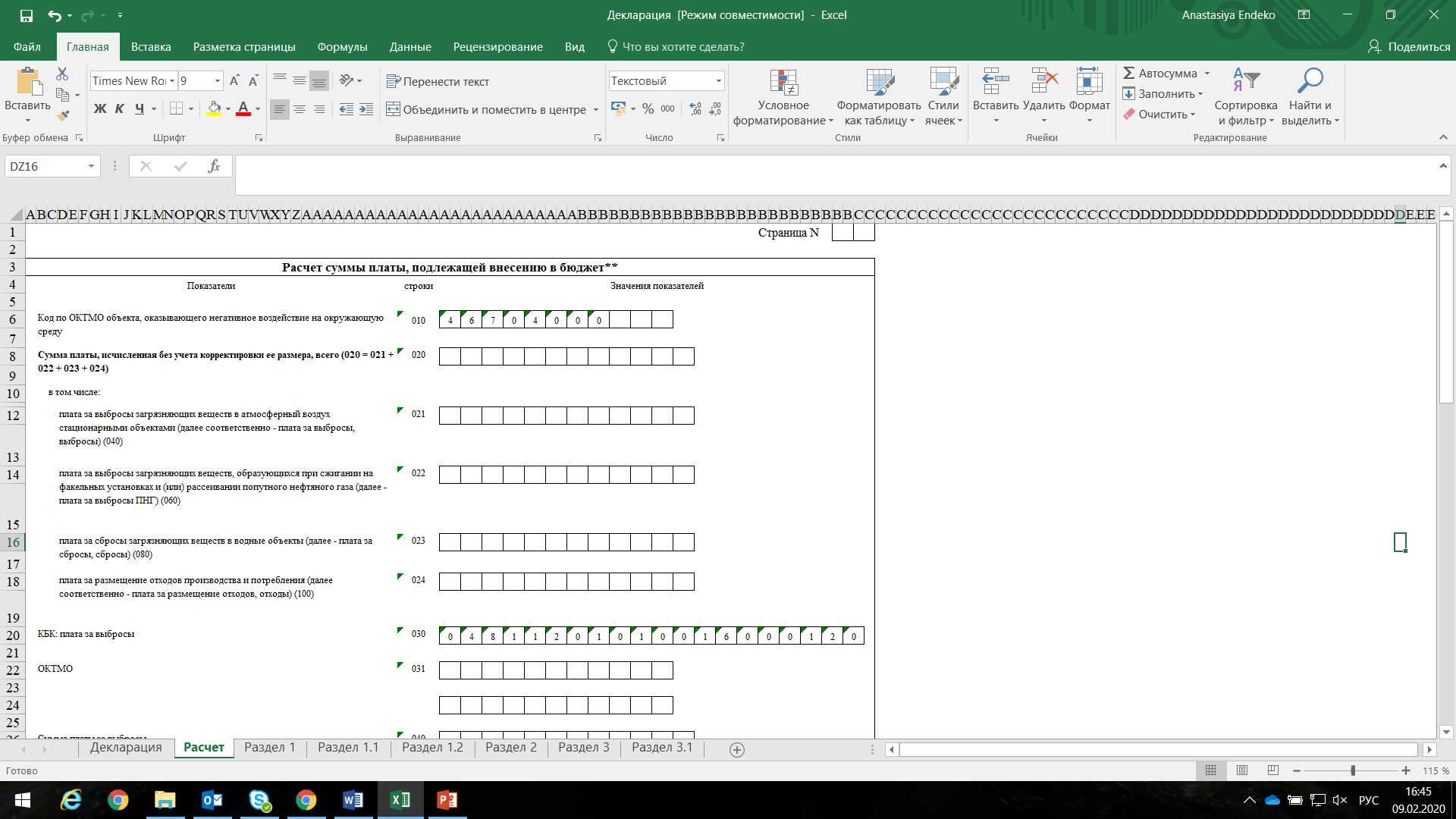 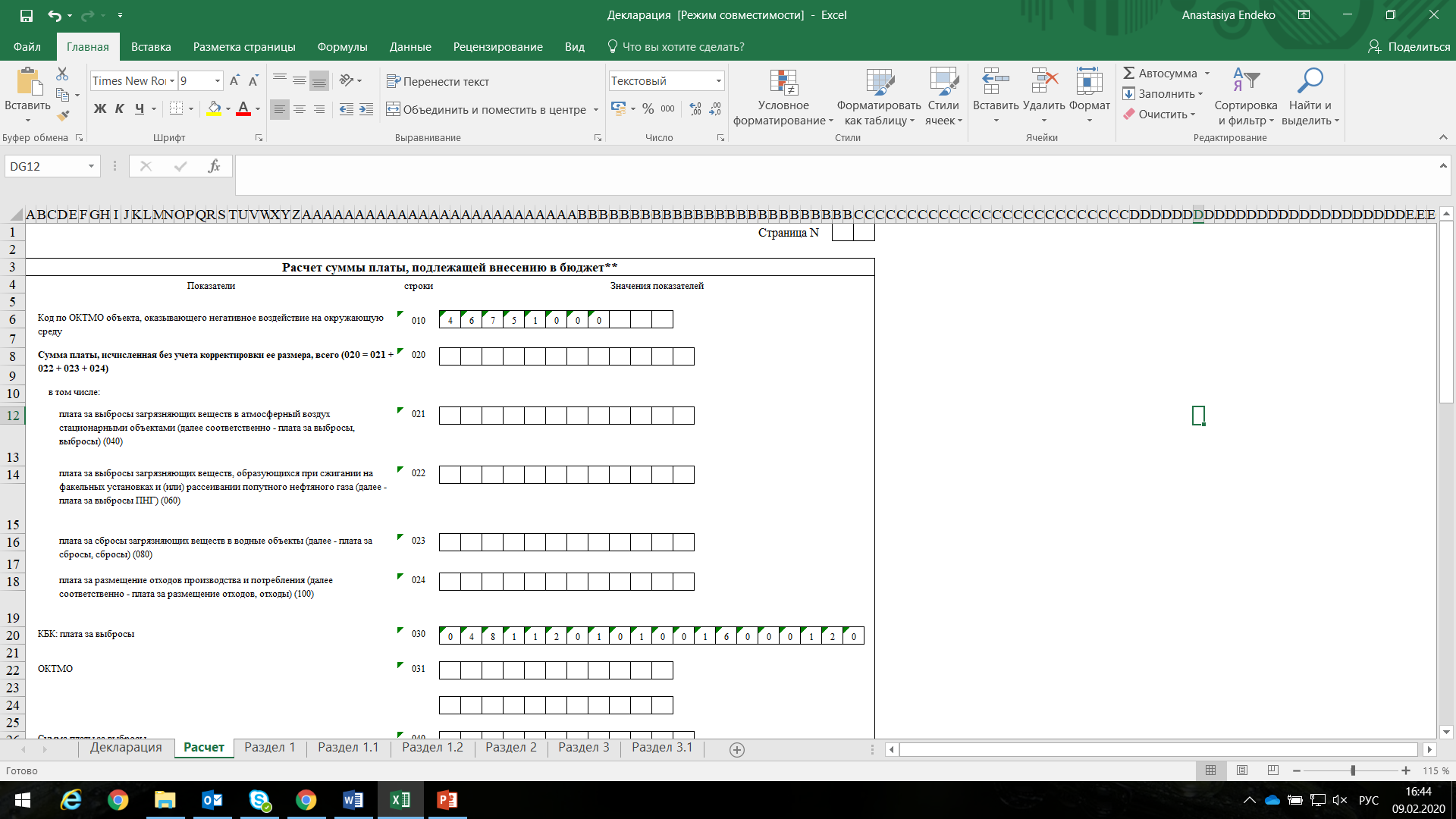 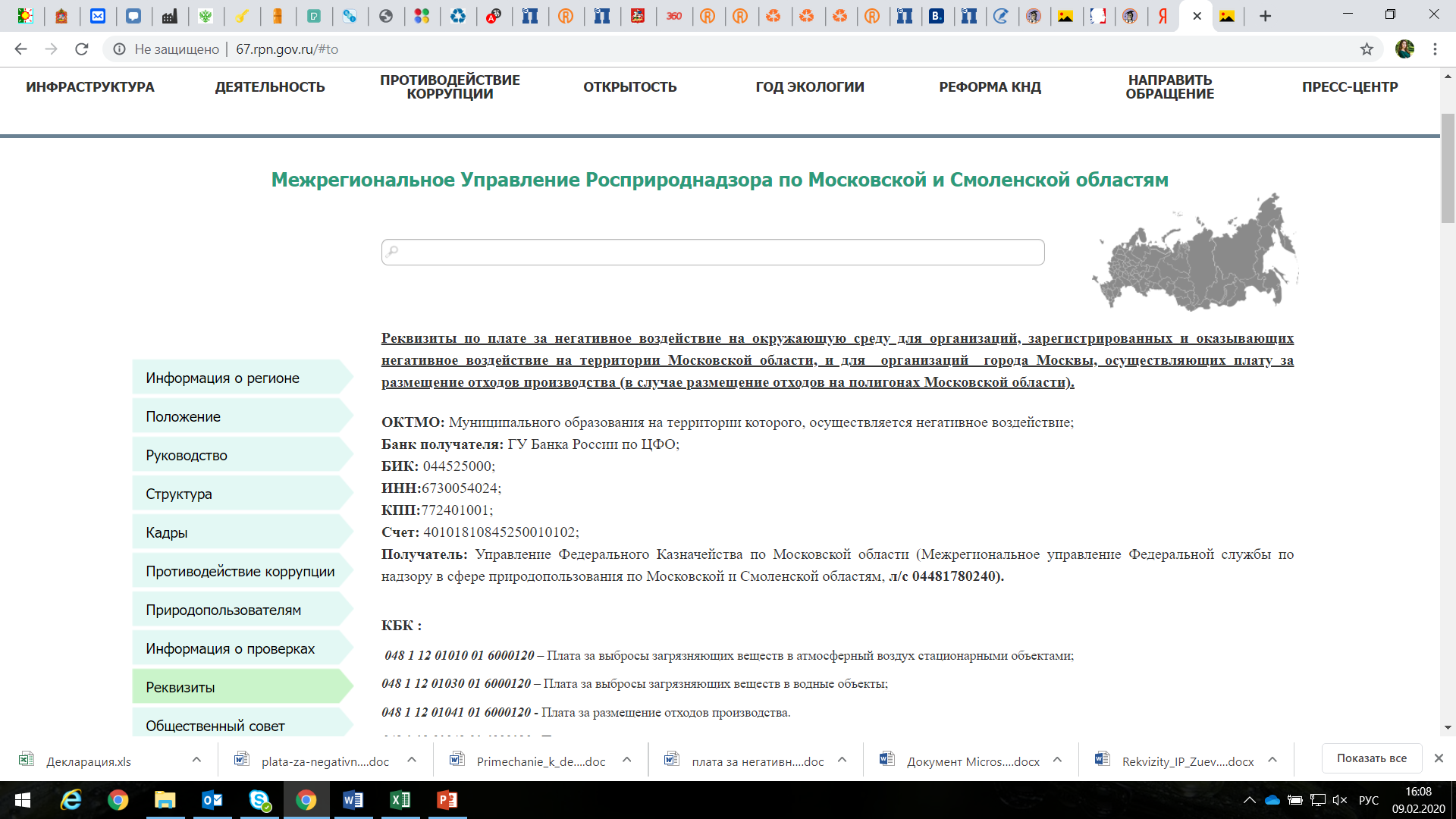 ШАПКА В КАЖДОМ ИЗ РАСЧЕТОВ
В соответствии 
со своим 
полученным Свидетельством 
о постановке на гос.учет объекта, оказывающего НВОС
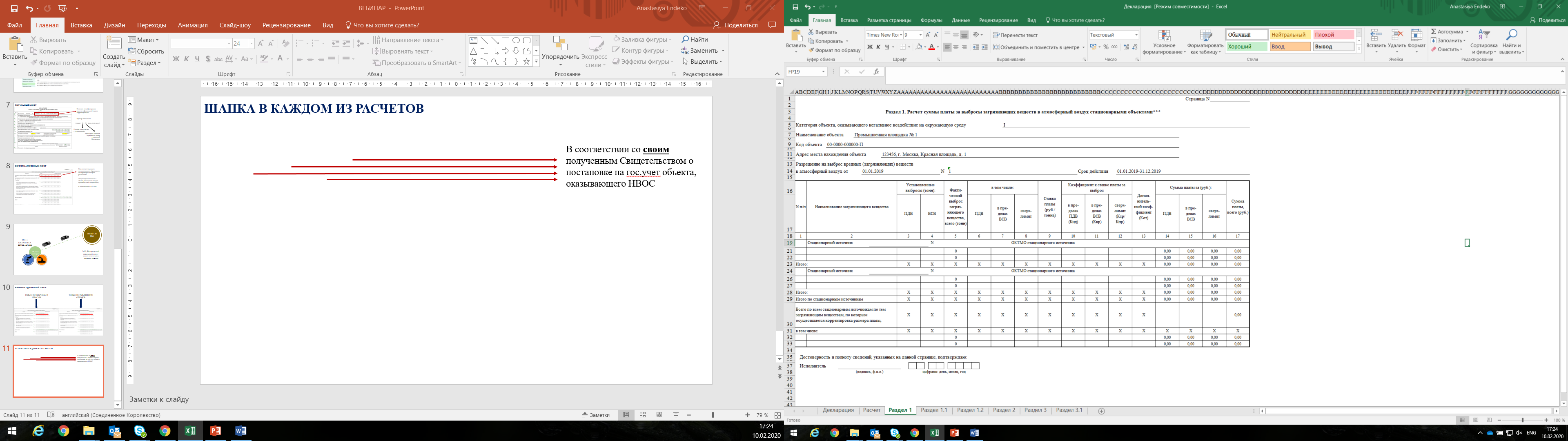 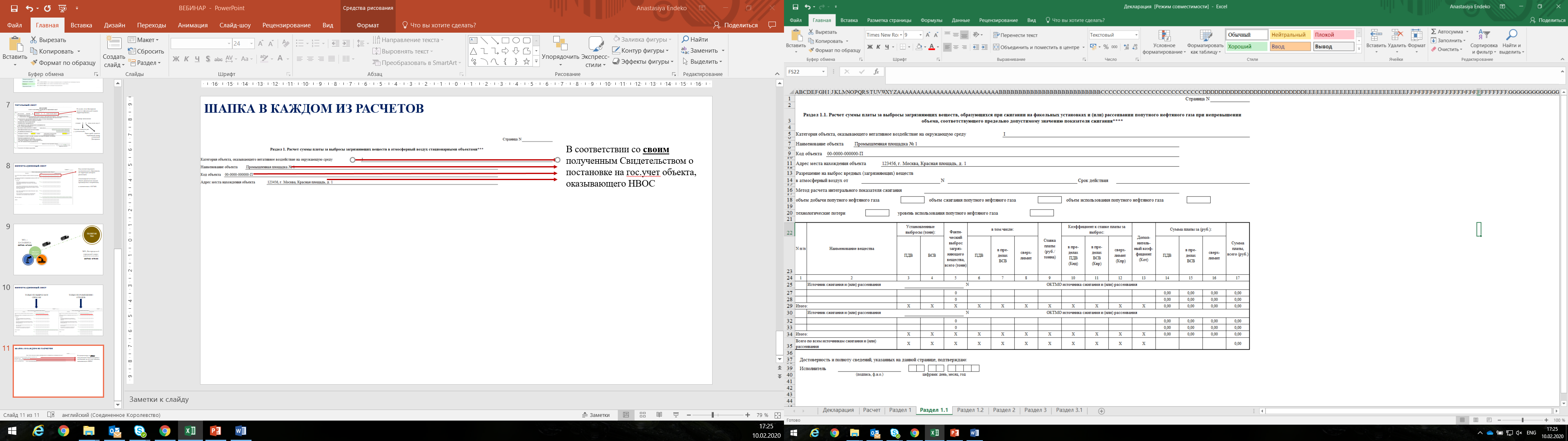 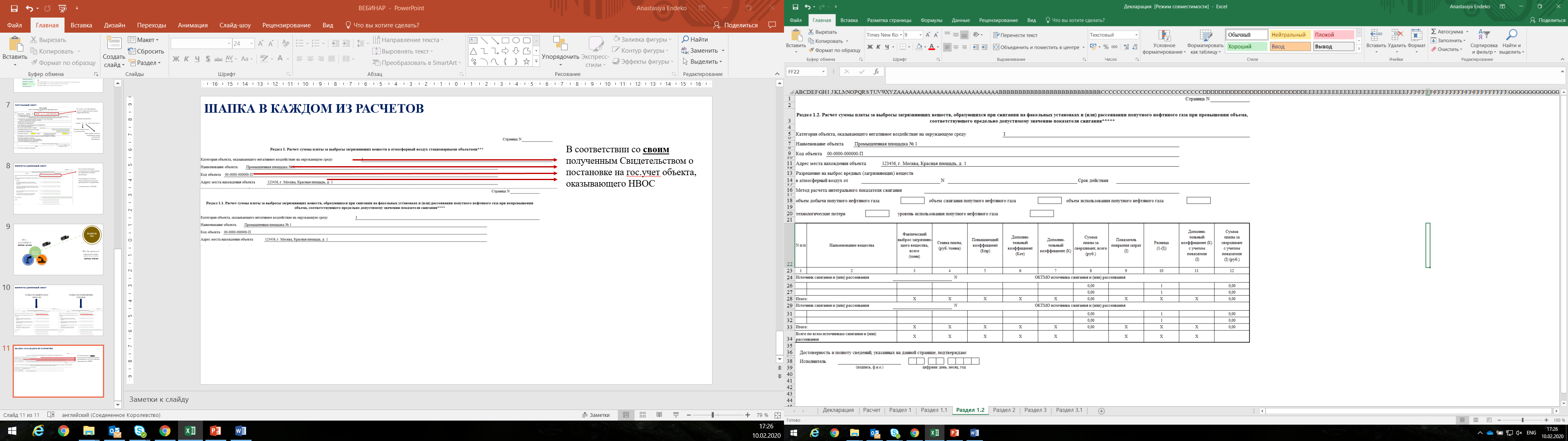 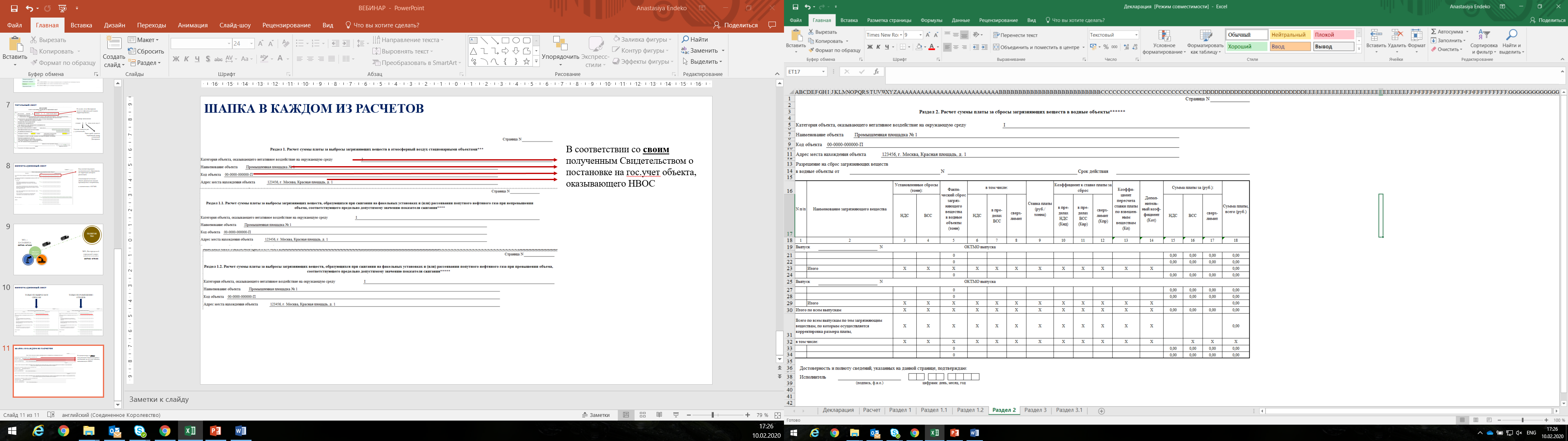 ШАПКА В КАЖДОМ ИЗ РАСЧЕТОВ
В соответствии 
со своим 
полученным Свидетельством 
о постановке на гос.учет объекта, оказывающего НВОС
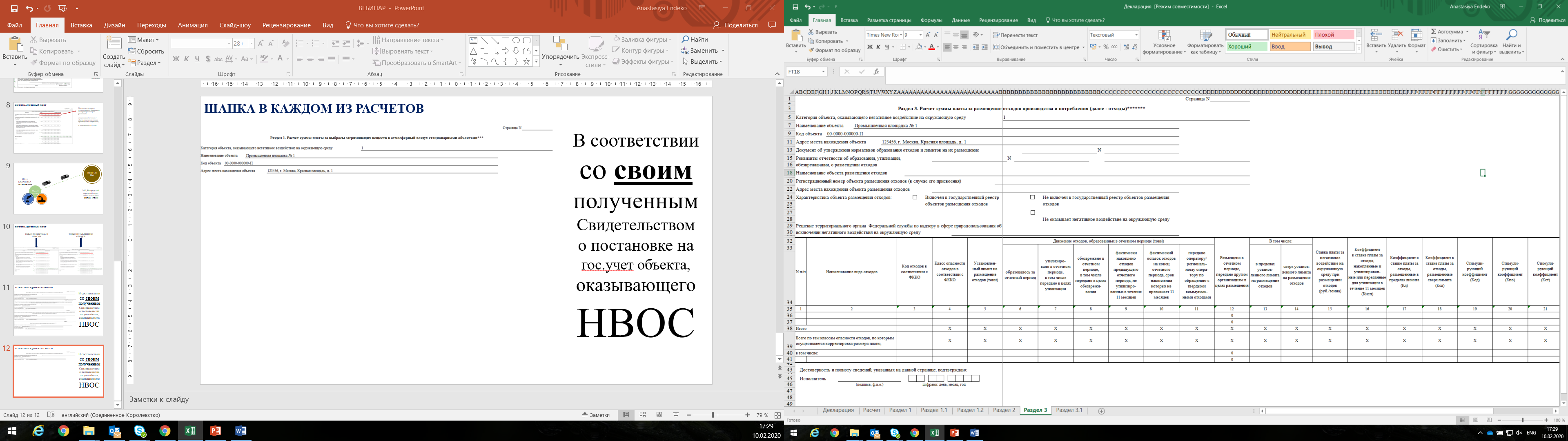 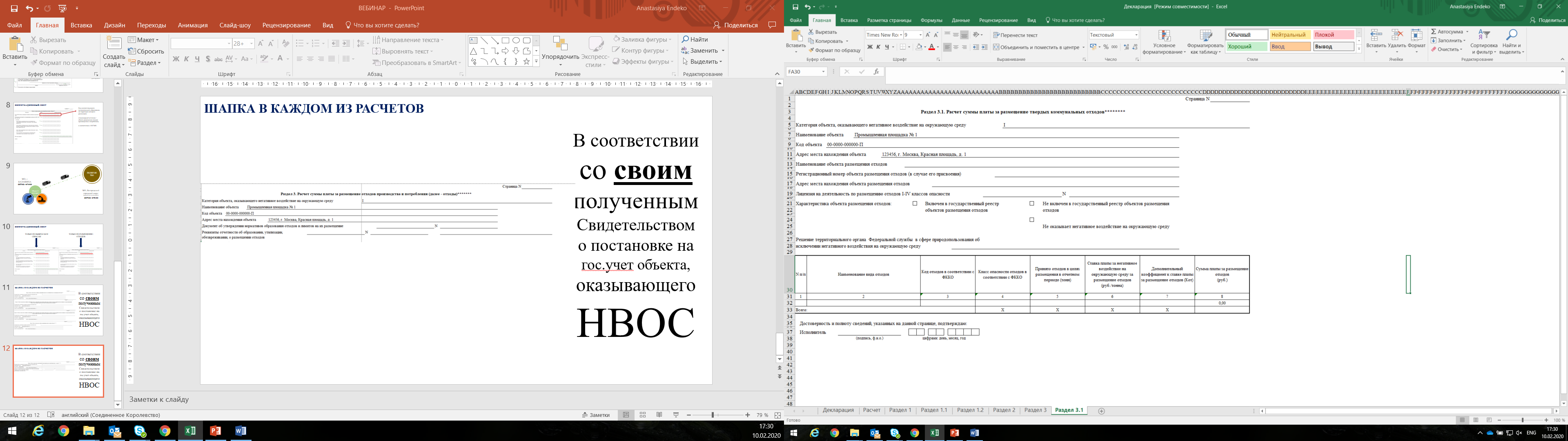 РАЗДЕЛ 1, 1.1, 1.2 РАСЧЕТ ПЛАТЫ ЗА ВЫБРОСЫ
ПП РФ № 913
ставка 2018 г. * 1,04
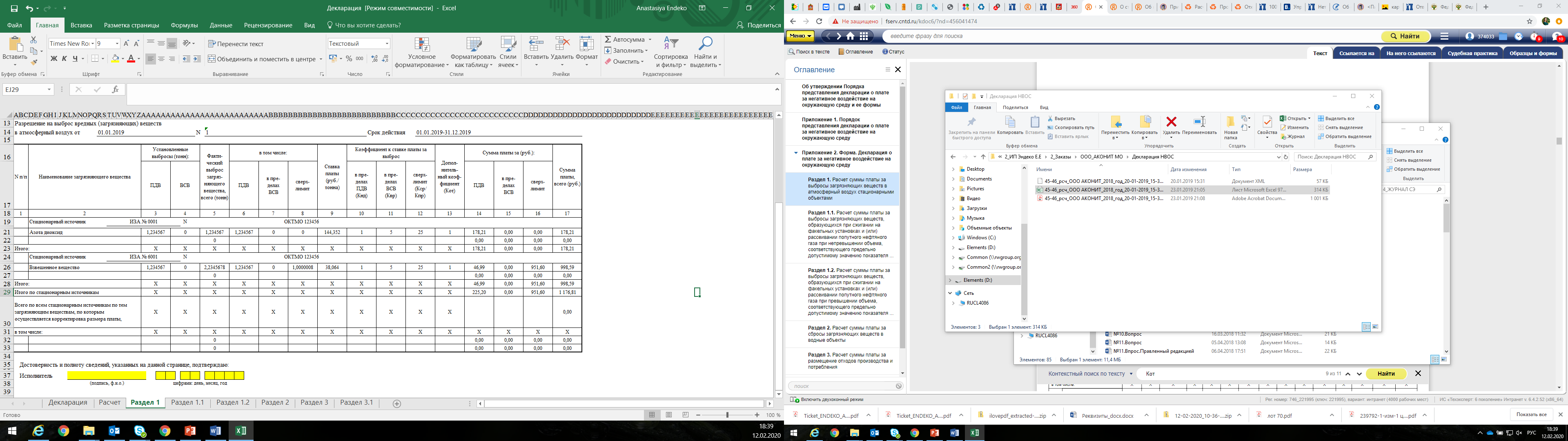 РАЗДЕЛ 2 РАСЧЕТ ПЛАТЫ ЗА СБРОСЫ
ПП РФ № 913
ставка 2018 г. * 1,04
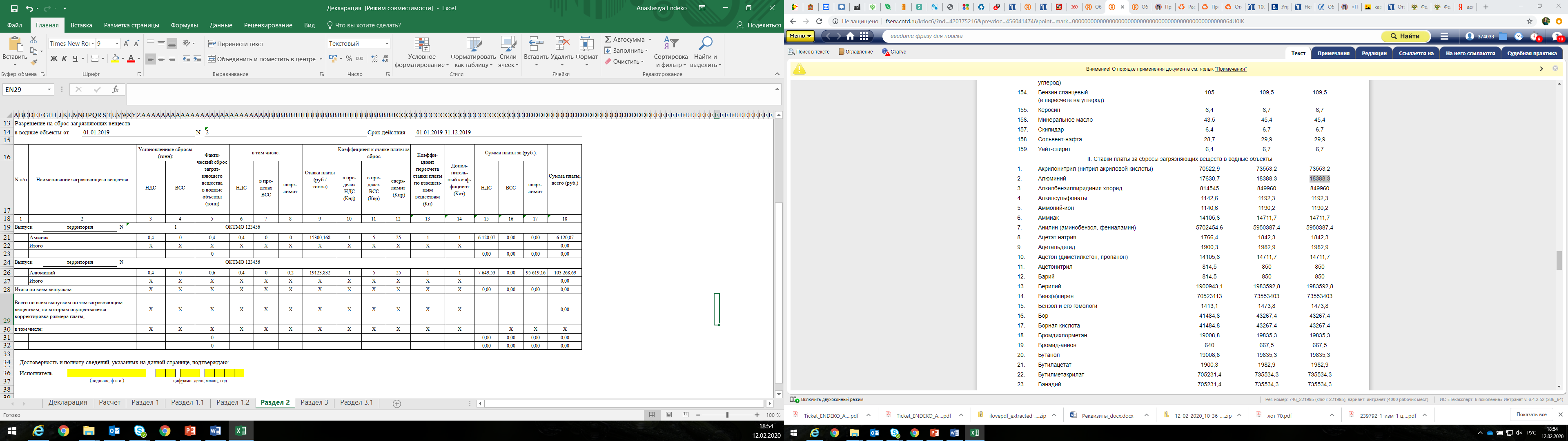 РАЗДЕЛ 3 РАСЧЕТ ПЛАТЫ ЗА РАЗМЕЩЕНИЕ ОТХОДОВ
ТОЧНО ЛИ НЕТ НЕГАТИВНОГО ВЛИЯНИЯ?
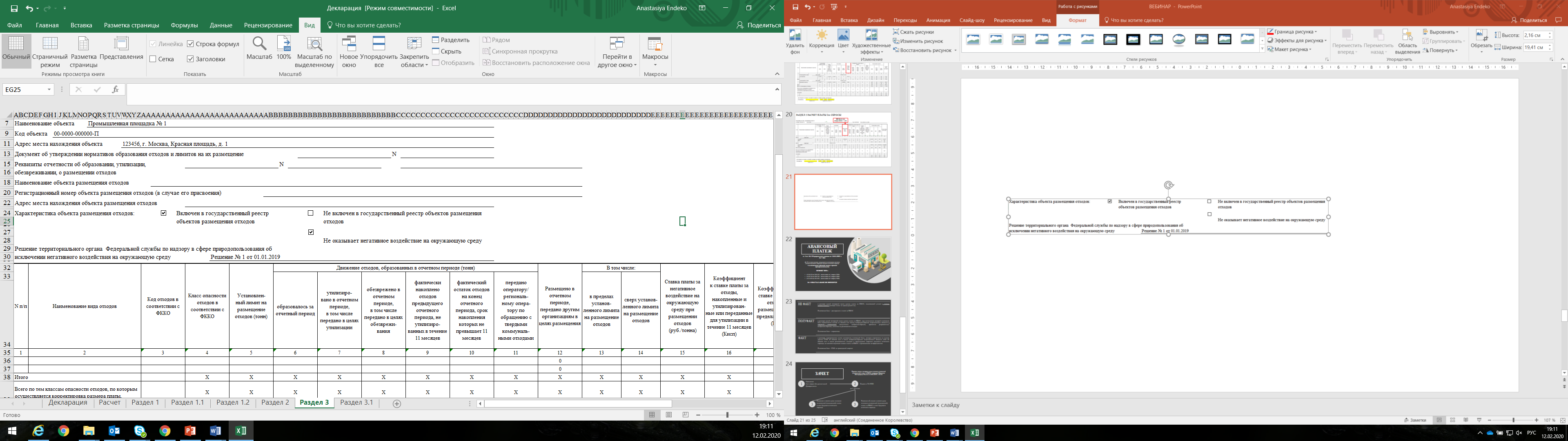 ПЛАТУ ВНОСИМ ТОЛЬКО ЗА РАЗМЕЩЕНИЕ (ХРАНЕНИЕ/ЗАХОРОНЕНИЕ) ОТХОДОВ
РАЗДЕЛ 3.1 РАСЧЕТ ПЛАТЫ ЗА РАЗМЕЩЕНИЕ ТВЕРДЫХ КОММУНАЛЬНЫХ ОТХОДОВ
Заполняют:
1
Региональный оператор по обращению с ТКО, осуществляющий деятельность по их размещению
2
Оператор по обращению с ТКО, осуществляющий деятельность по их размещению
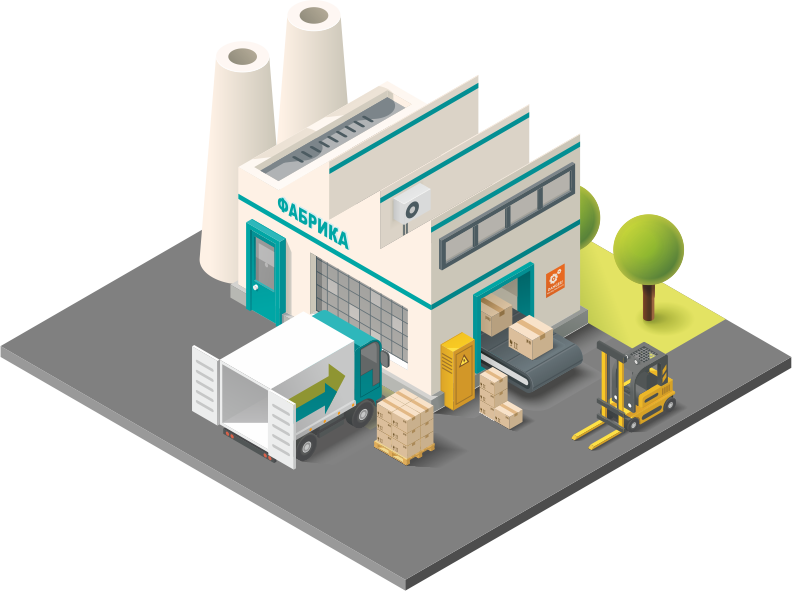 АВАНСОВЫЙ ПЛАТЕЖ
п. 4 ст. 16.4 Федерального закона от 10.01.2002 г. № 7-ФЗ

До 20-го числа месяца, следующего за последним месяцем соответствующего квартала текущего отчетного периода 
– за исключением субъектов малого и среднего предпринимательства

ПРИМЕР 2020 г.

с 01.04.20 по 20.04.20 – внести аванс за 1 квартал 2020г.
с 01.07.20 по 20.07.20 – внести аванс за 2 квартал 2020г.
с 01.10.20 по 20.10.20 – внести аванс за 3 квартал 2020г.

ЗА 4 КВАРТАЛ АВАНС НЕ ВНОСИТСЯ
ЗАЧЕТ
Порядок зачета и возврата сумм излишне уплаченной (взысканной) платы за НВОС утвержден Приказом Минприроды России от 20.06.2019 г. № 334
-Заявление
-Акт сверки без разногласий
-Доверенность
1
2
Подача в ТО РПН
до 3 месяцев
Решения об отказе в зачете сумм излишне уплаченной (взысканной) платы за НВОС в счет будущего отчетного периода
Решение о зачете сумм излишне уплаченной (взысканной) платы в счет будущего отчетного периода
3
3
ВОЗВРАТ
Порядок зачета и возврата сумм излишне уплаченной (взысканной) платы за НВОС утвержден Приказом Минприроды России от 20.06.2019 г. № 334
1
2
3
до 7 дней
Возврат заявления без  рассмотрения
Подача в ТО РПН
-Заявление
-Заявление
-Акт сверки без разногласий
-Доверенность
1
2
Подача в ТО РПН
до 3 месяцев
Возврат сумм излишне уплаченной (взысканной) платы за НВОС
Решение об отказе в возврате сумм излишне уплаченной (взысканной) платы за НВОС
3
3